Οι ΠρωτοπόροιΚρατήρας Ευφρονίου. Λούβρο
Ψυκτήρας Βοστώνης.
Ερμιτάζ, ψυκτήρας
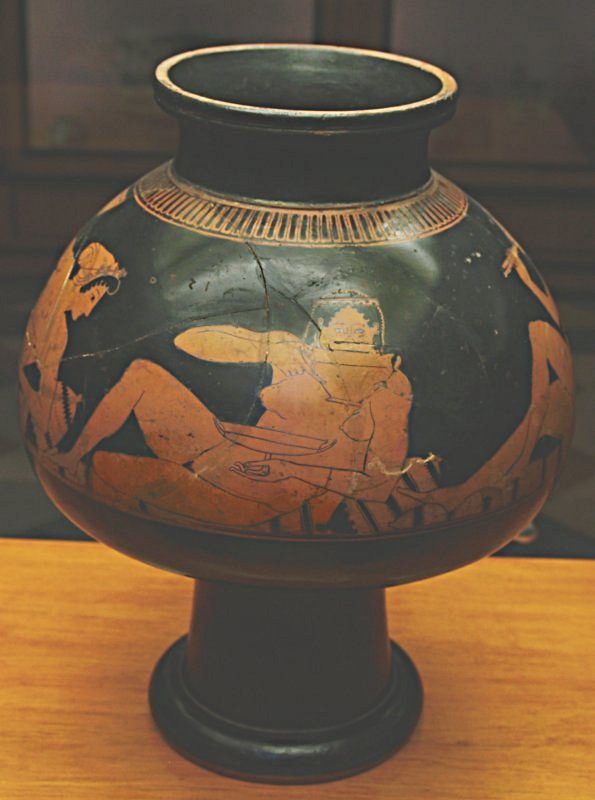 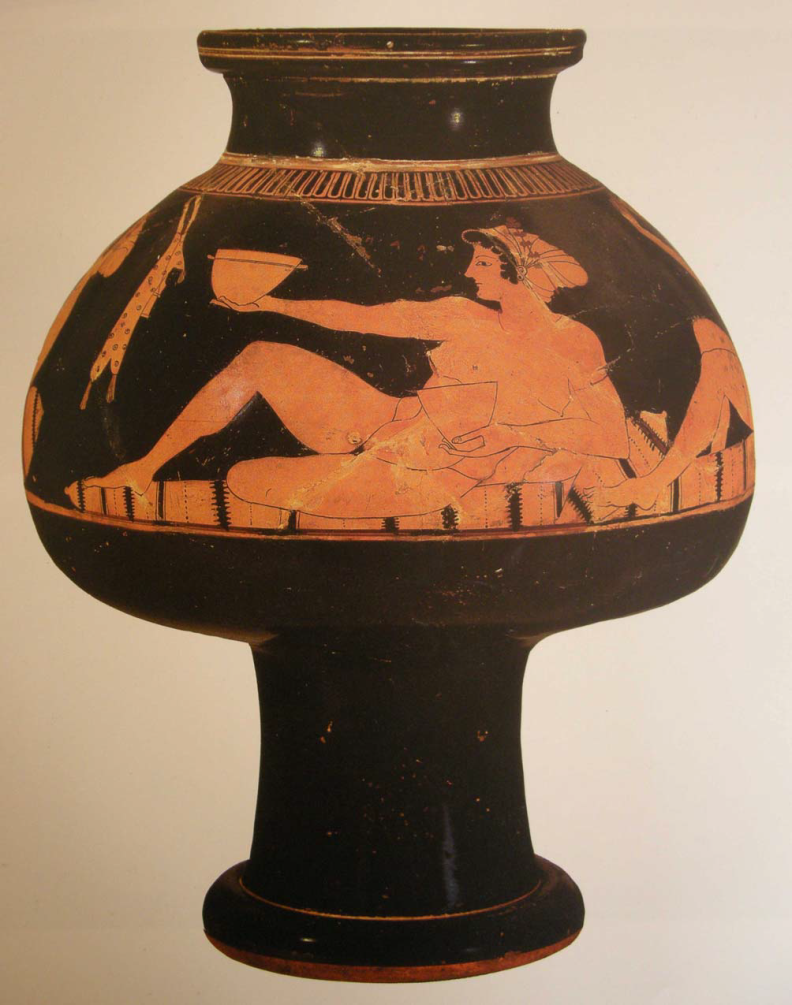 Μόναχο
Μόναχο.
Ρώμη.
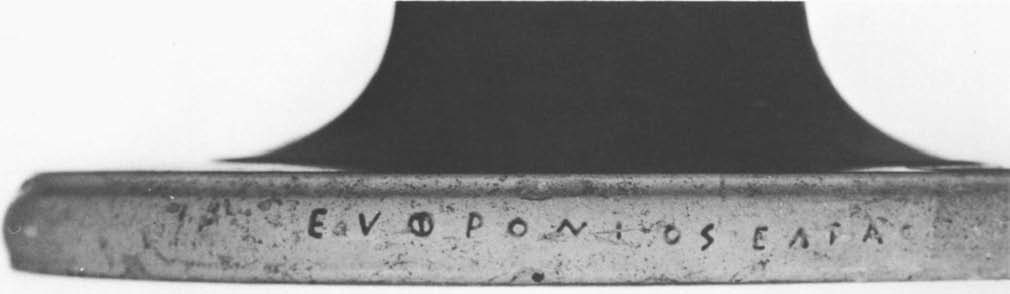 Λονδίνο
Louvre.
Louvre
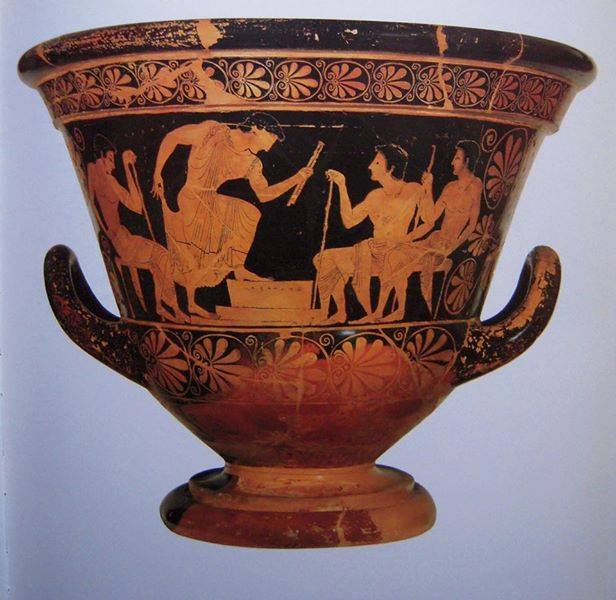 Βερολίνο
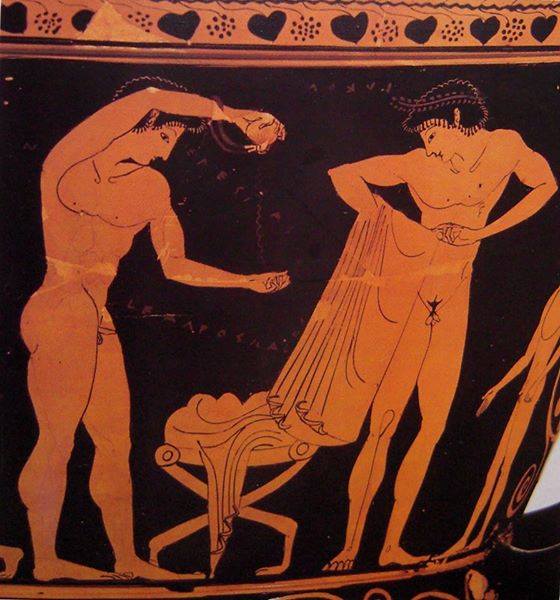 Βερολίνο.
Bάση κούρου από το Θεμιστόκλειο τείχος (510-500 π.Χ.)
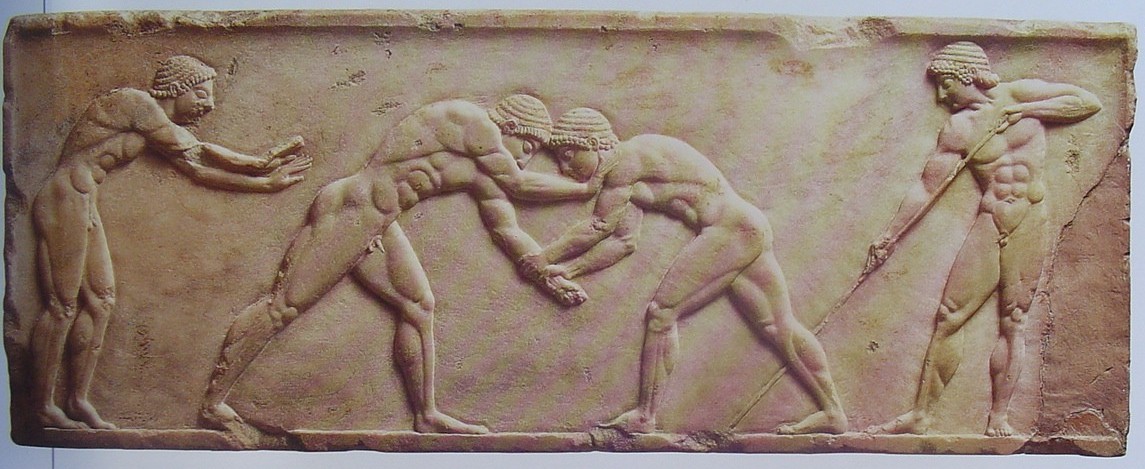 Ρώμη.
Ρώμη.
Ρώμη.
Νέα Υόρκη
Νέα Υόρκη.
Κρατήρας Νέας Υόρκης
Arezzo.
Ρώμη, Villa Giulia
Ρώμη, Villa Giulia
Λούβρο, αμφορέας με λαιμό
Ερμιτάζ.
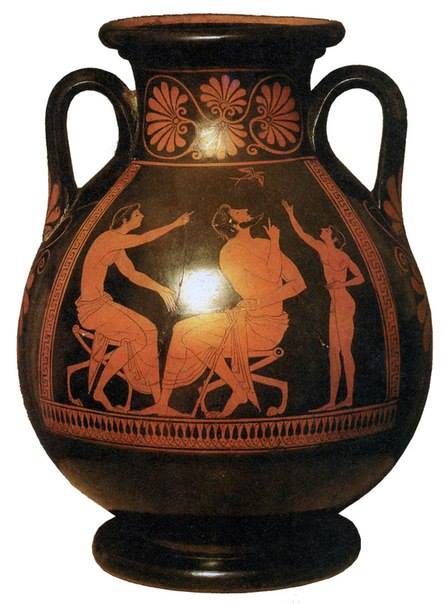 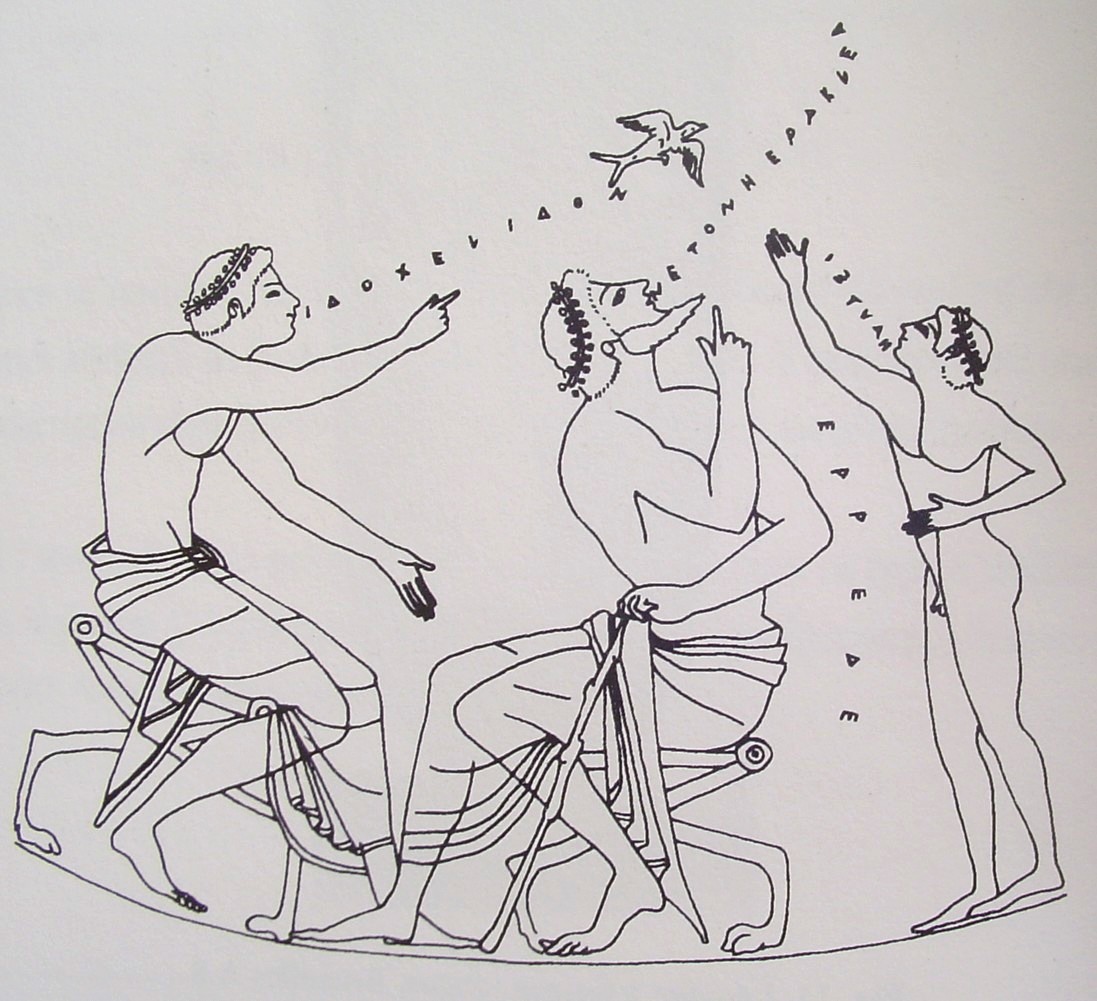 Βρυξέλλες. Στάμνος. Σμίκρος.
Malibu. Ψυκτήρας
Μαλιμπού
Μαλιμπού. Σμίκρος
Μαλιμπού. Σμίκρος
Μαλιμπού. Σμίκρος
Ψυκτήρας. Malibu. Σμίκρος
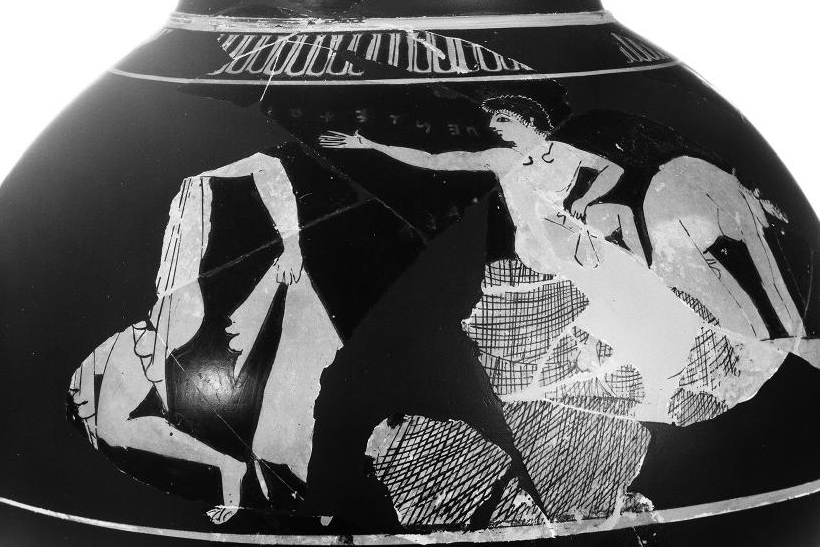 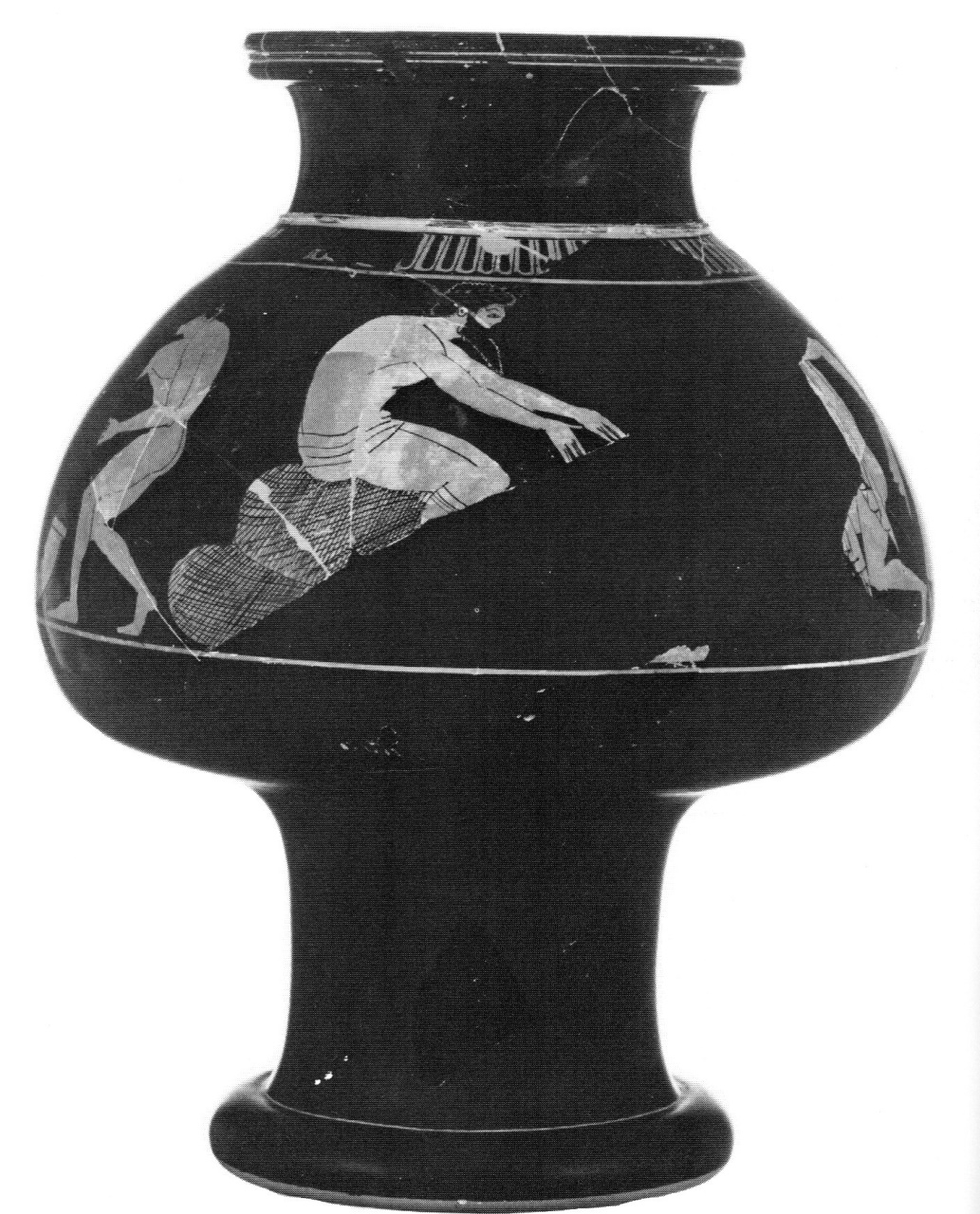 Σμίκρος. Ψυκτήρας Νέας Υόρκης.
Λούβρο G 58. Σμίκρος.
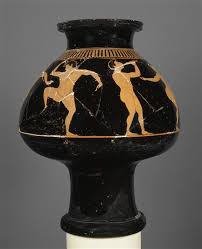 Λούβρο G 58. Σμίκρος.
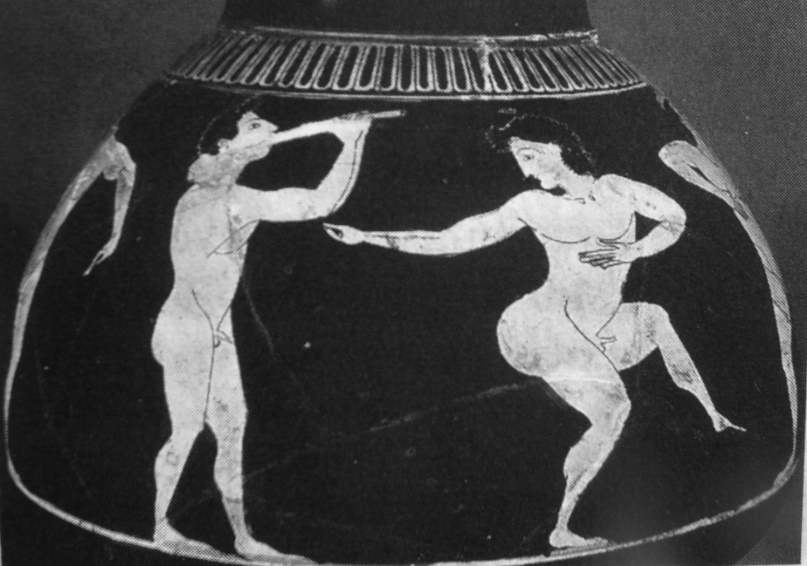 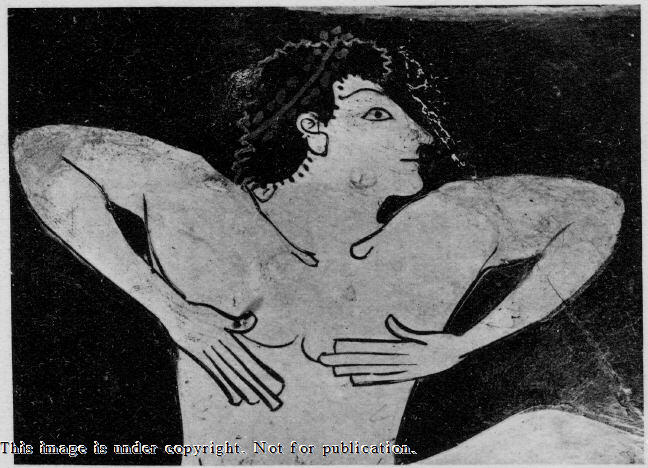 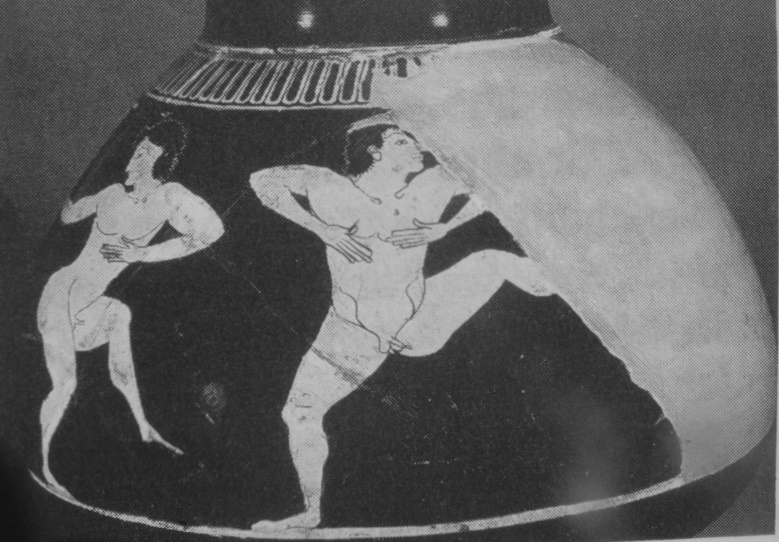 Βαλτιμόρη, Φιντίας
Μόναχο			Karlsruhe.
Μόναχο
Μαλιμπού.
Karlsruhe. Μαλιμπού. Φιντίας
Karlsruhe.
Λούβρο G 42. Φιντίας.
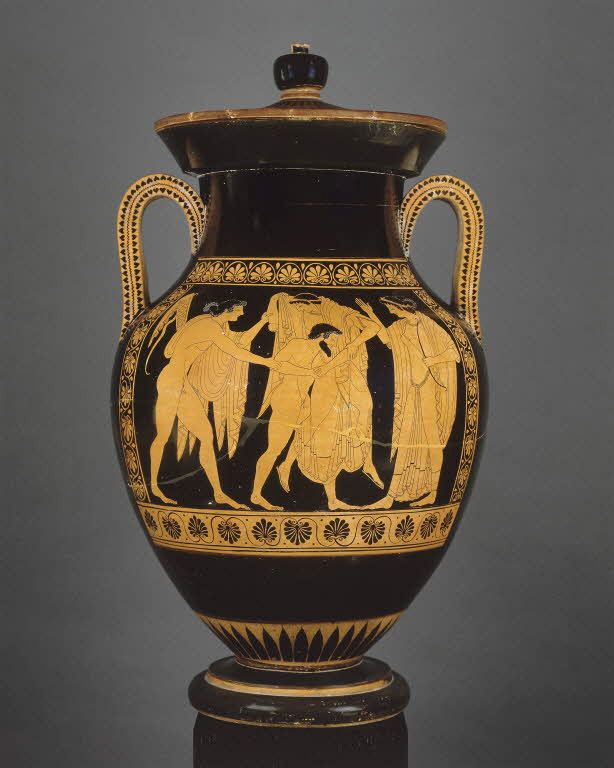 Ταρκυνία, αμφορέας.
Λονδίνο Ε159
Μόναχο 2422
Μόναχο 2421
Υδρία του Φιντία. Μόναχο 2421.
Βοστώνη. Ψυκτήρας του Φιντία
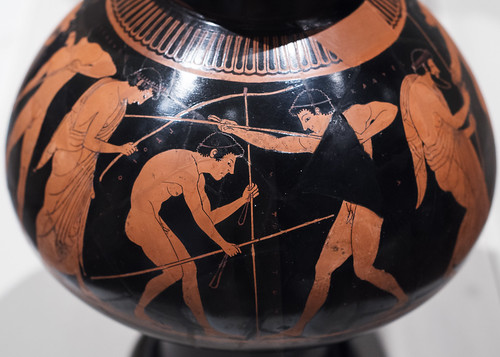 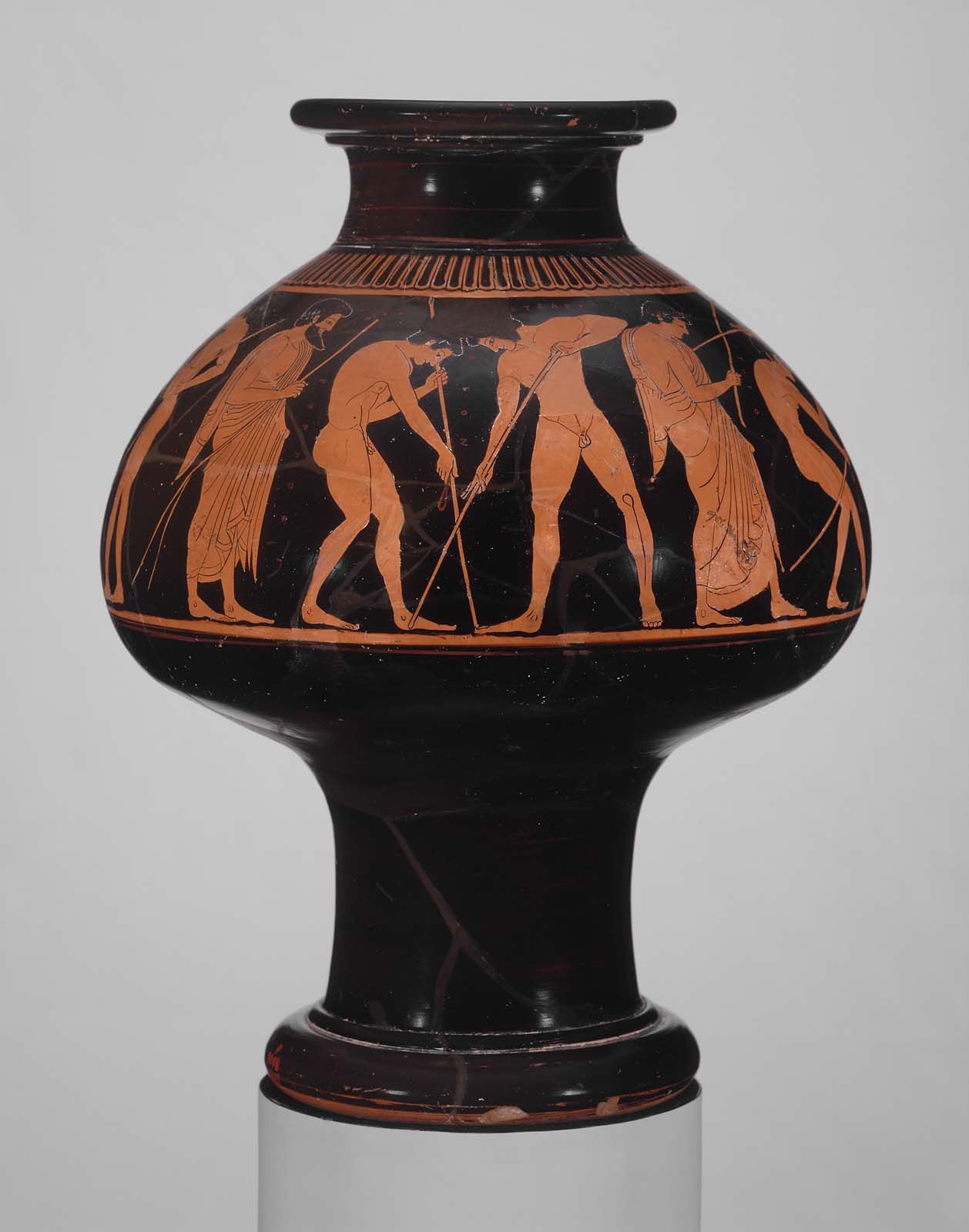 Βερολίνο. Σωσίας.
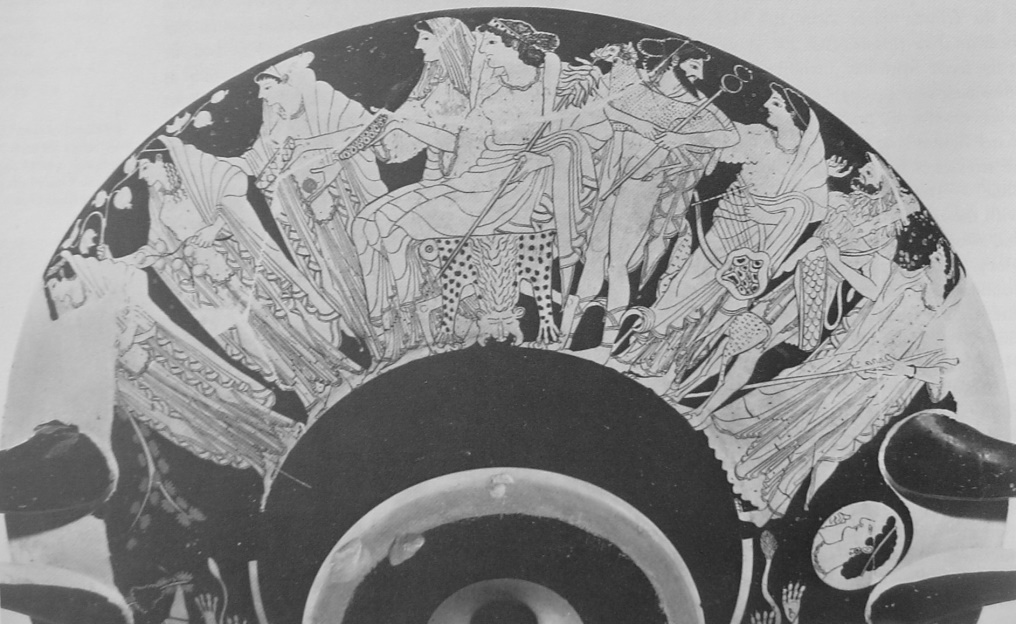 Μόναχο 2307. Ευθυμίδης.
Μόναχο 2307. Ευθυμίδης.
Μόναχο 2308
Μόναχο 2309, αμφορέας
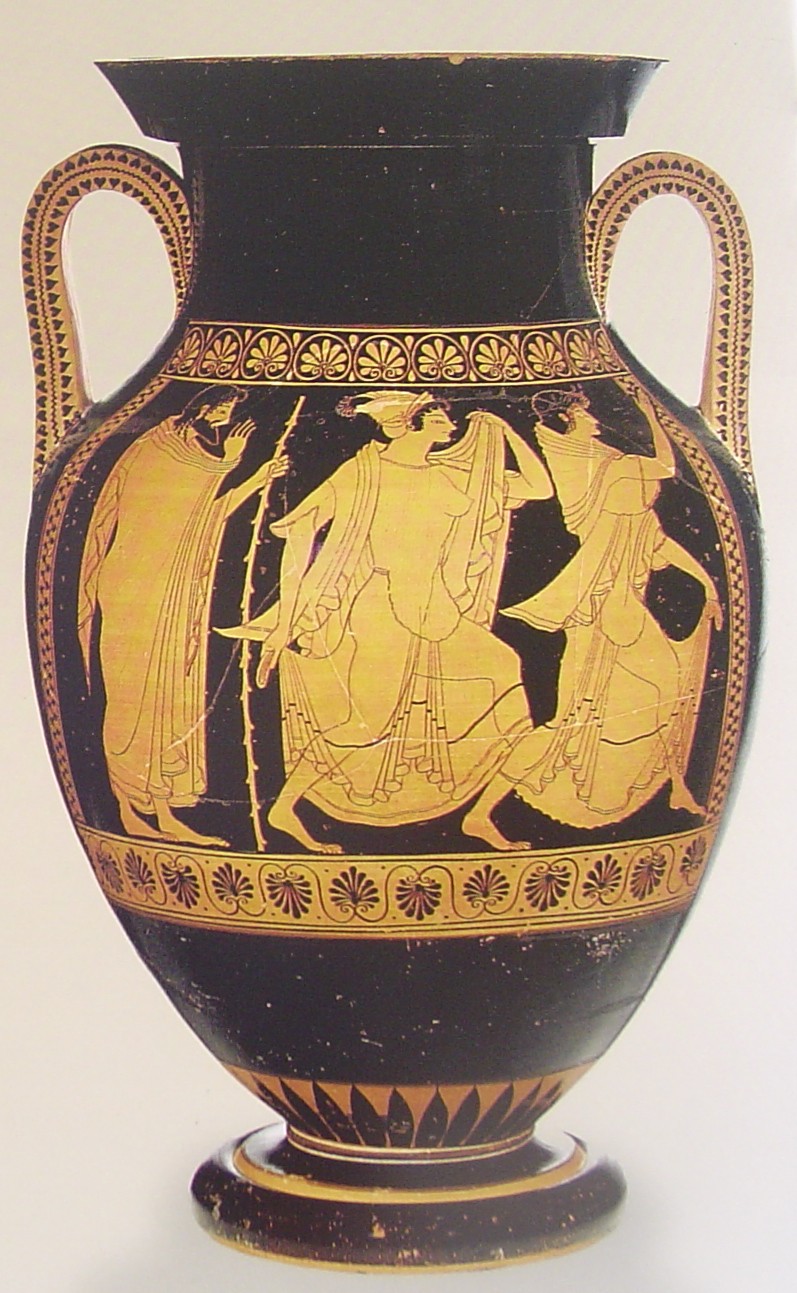 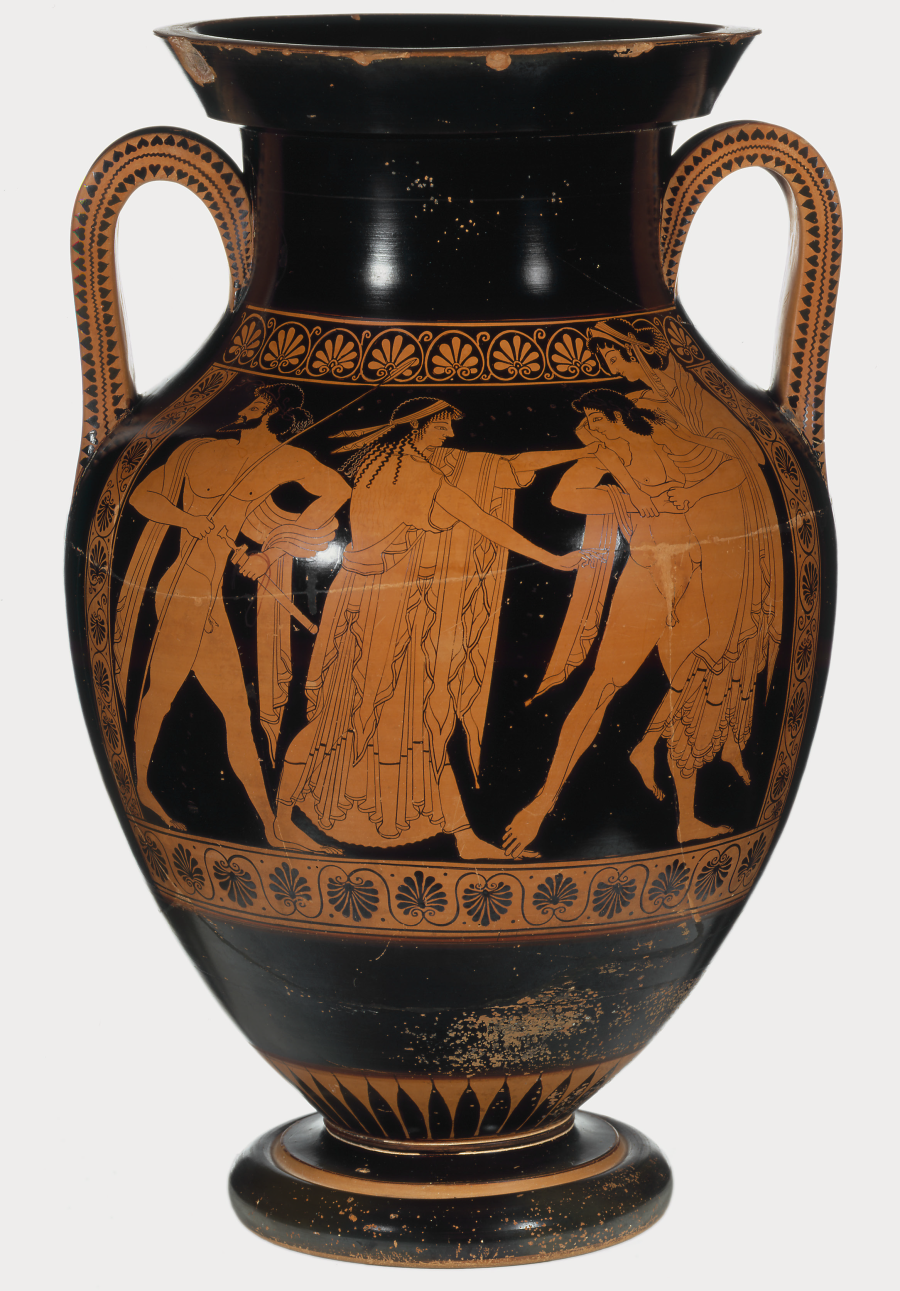 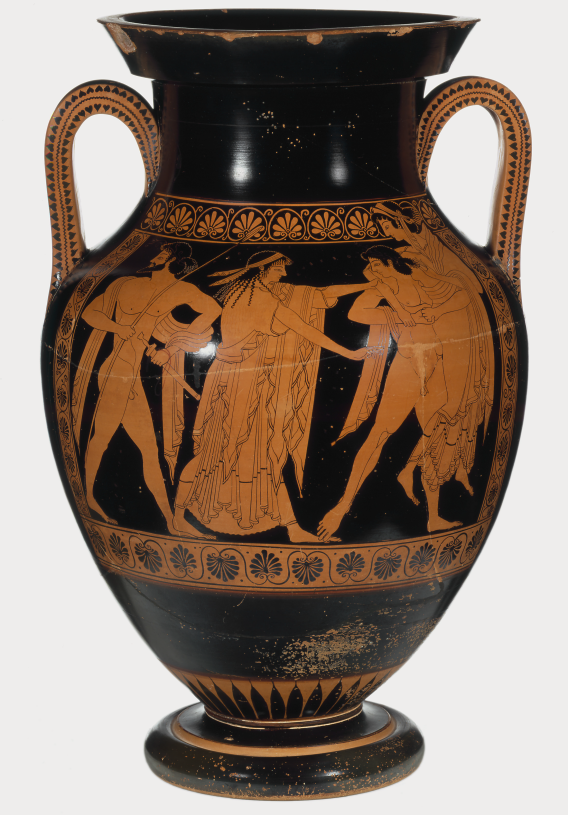 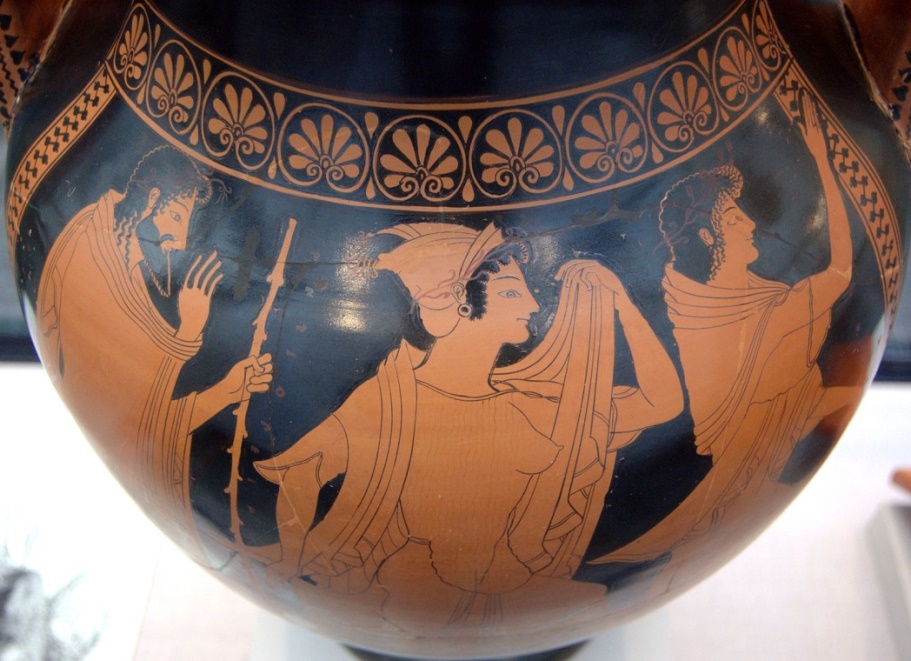 Βοστώνη, αμφορέας
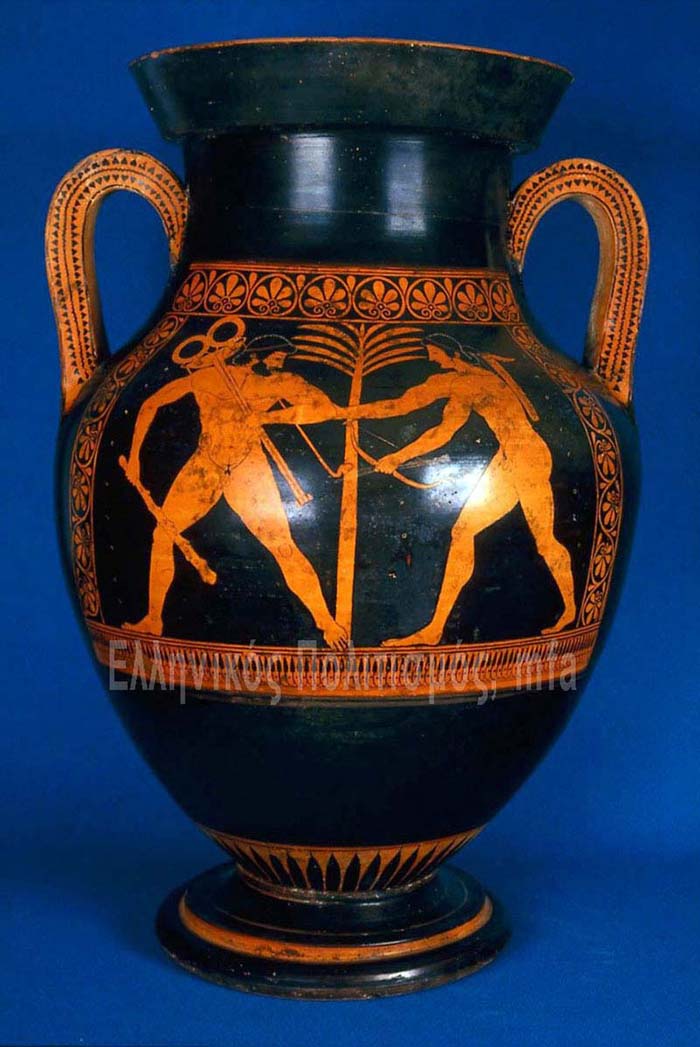 Άλλοτε στο Malibu, αμφορέας
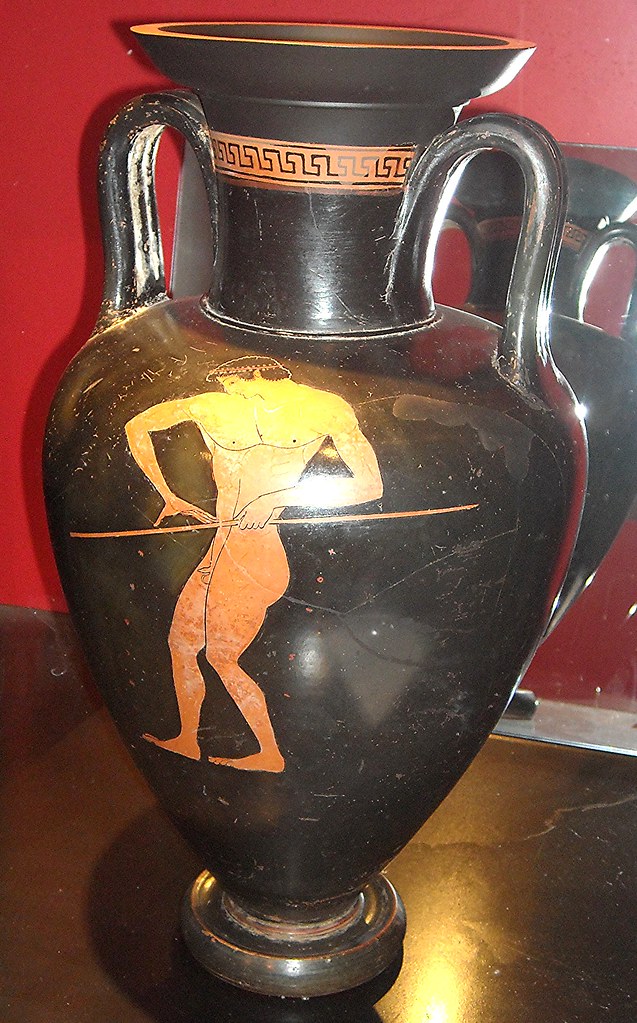 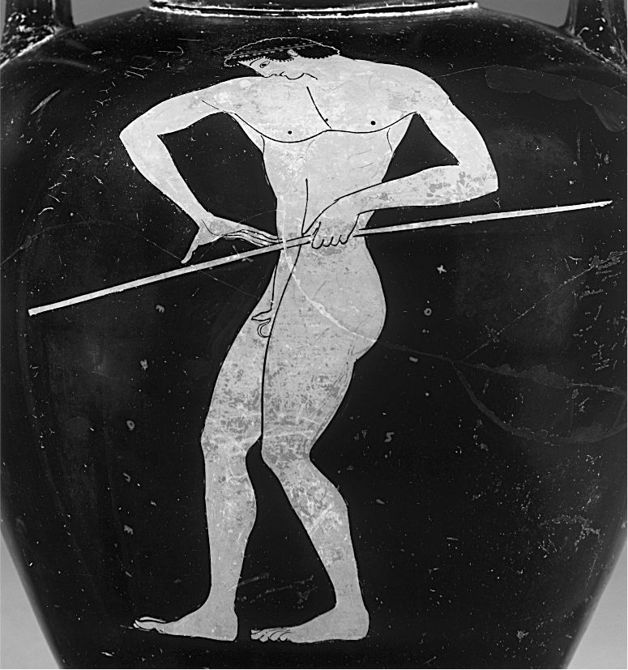 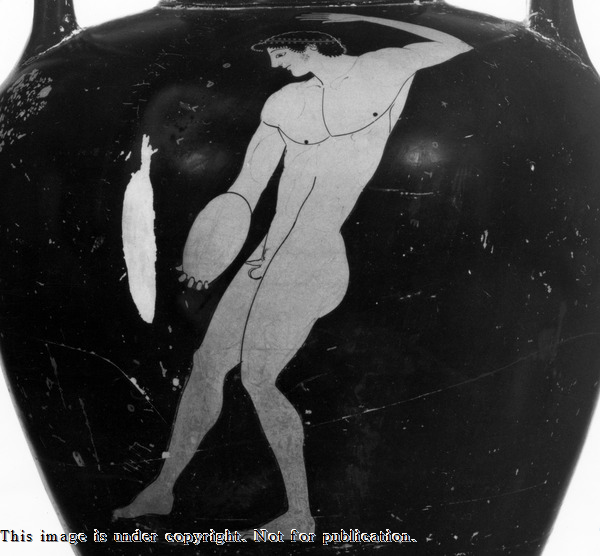 Βαρσοβία, αμφορέας με λαιμό
Morgantina, ελικωτός κρατήρας
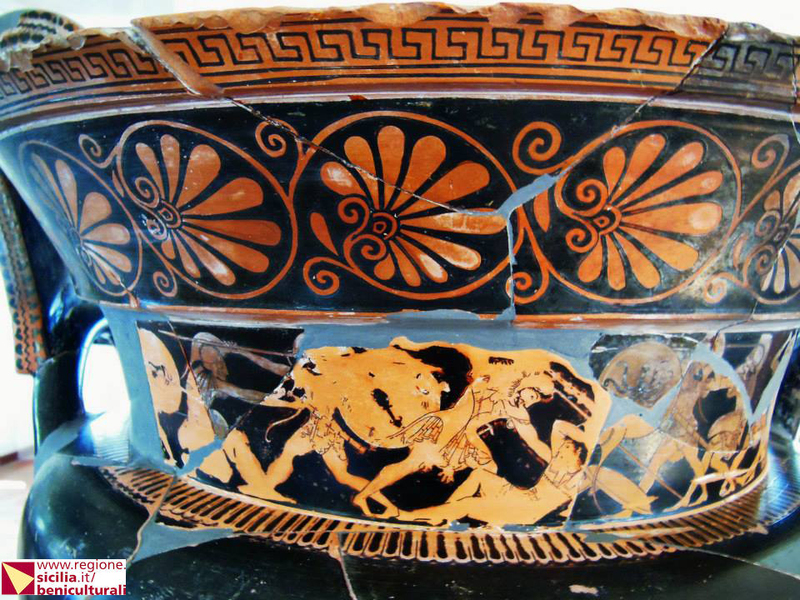 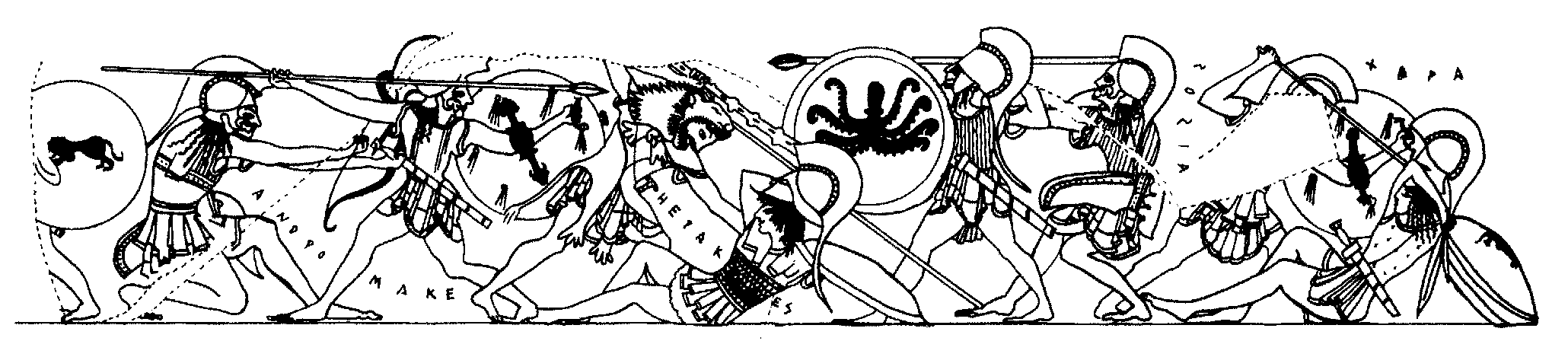 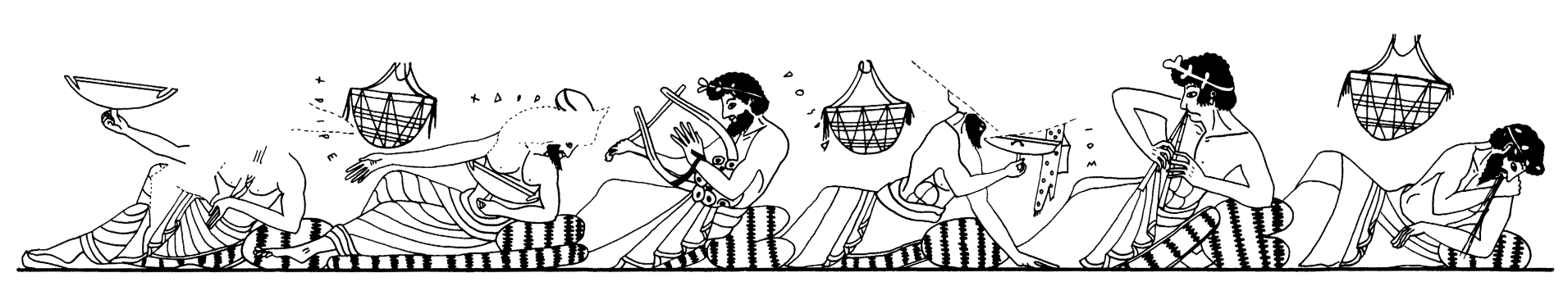 Τορίνο, ψυκτήρας
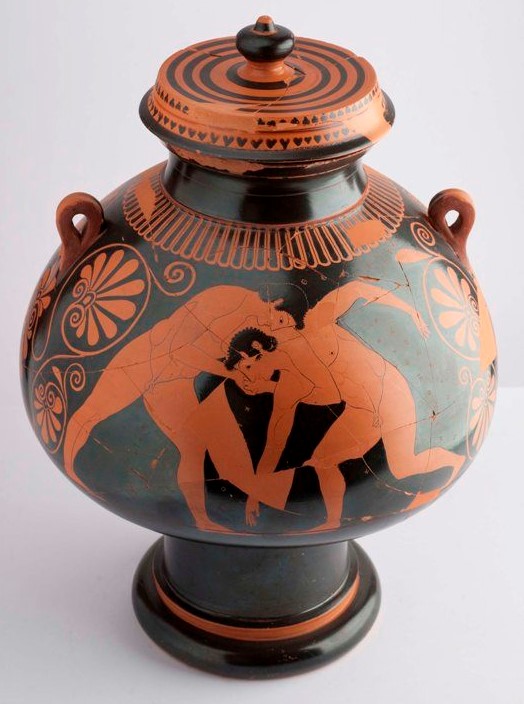 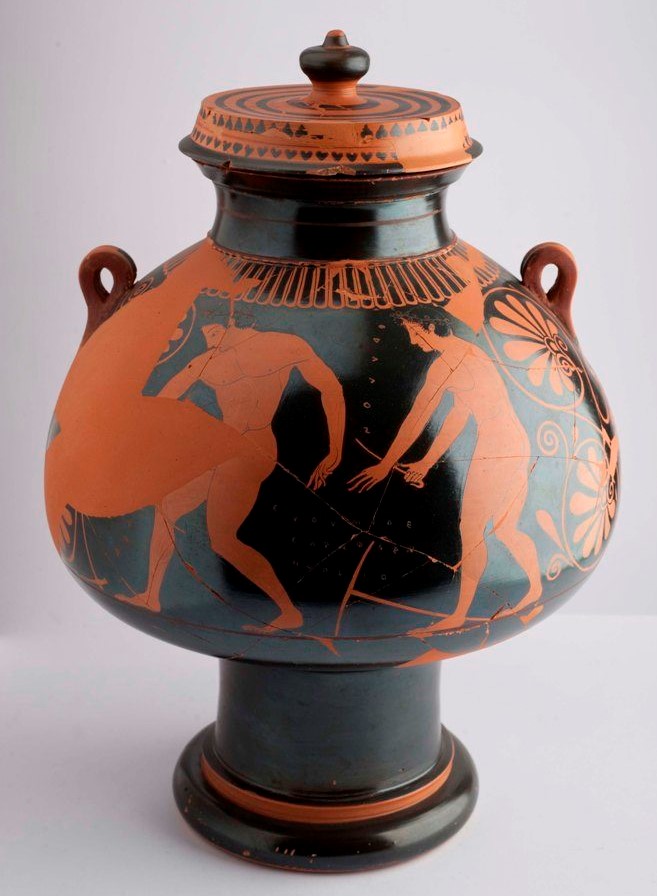 Νέα Υόρκη, κύλικα. Agrigento
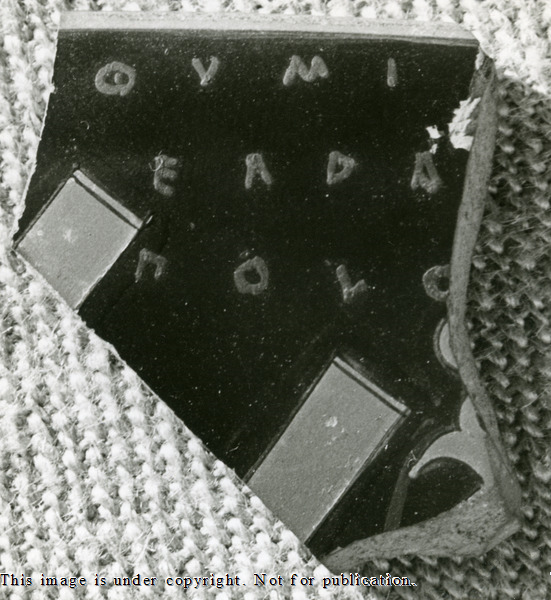 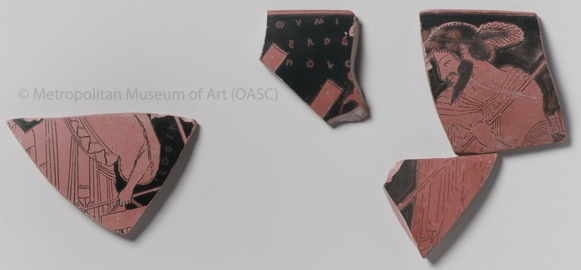 Βοστώνη, πινάκια με τον τρόπο του Ευθυμίδη
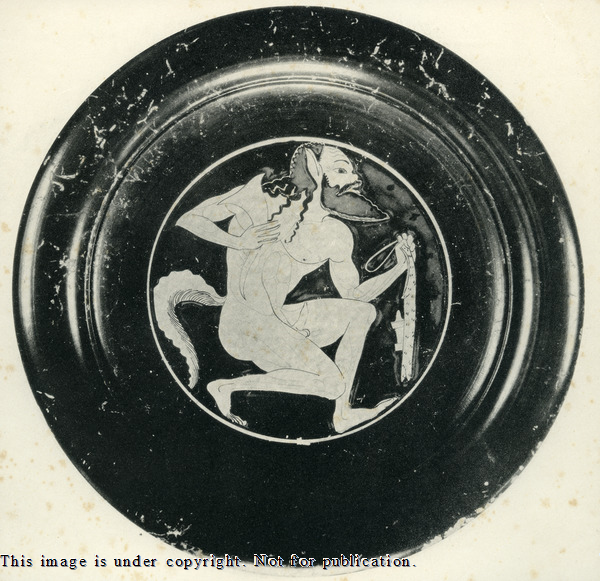 Νέα Υόρκη, οινοχόη με την υπογραφή του Ευθυμίδη ως αγγειοπλάστη
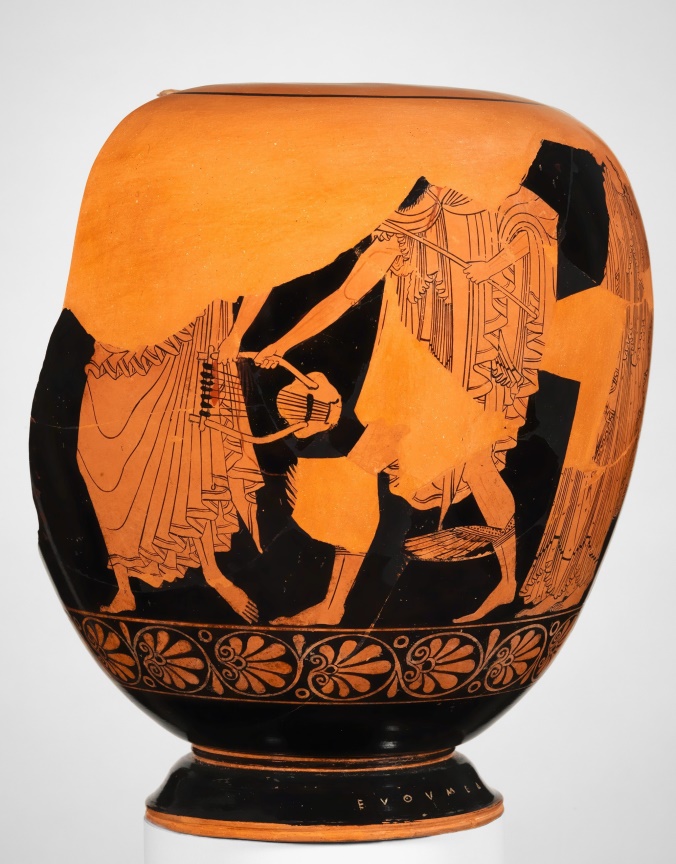 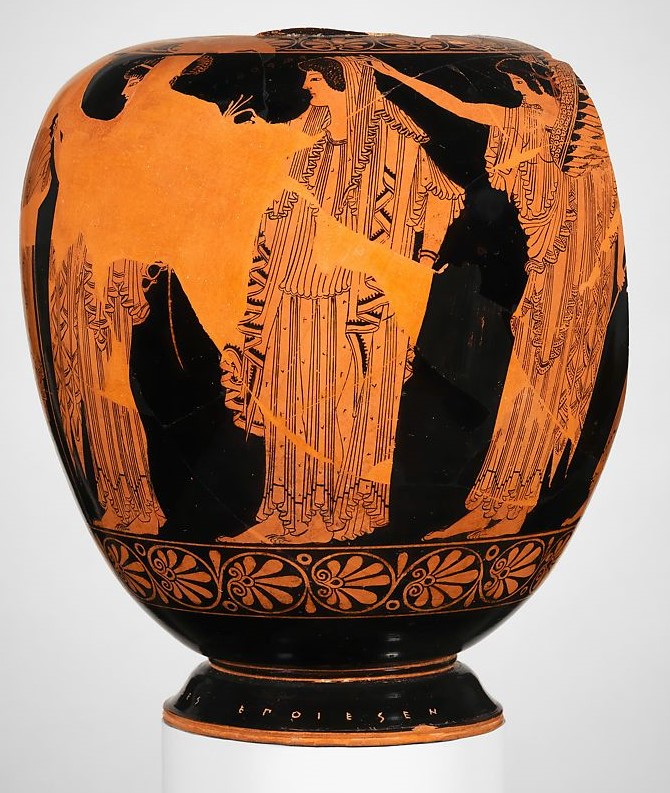 Λονδίνο, Ζ. του Δικαίου
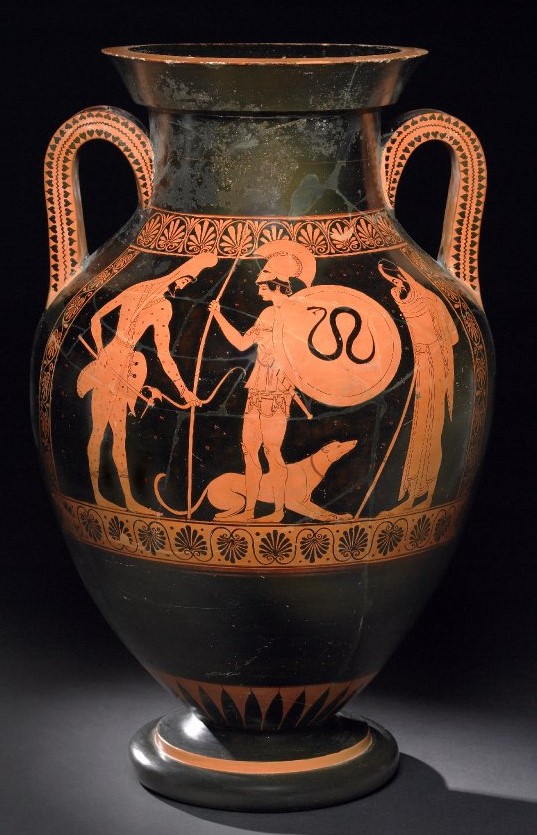 Λονδίνο, Ζ. του Δικαίου
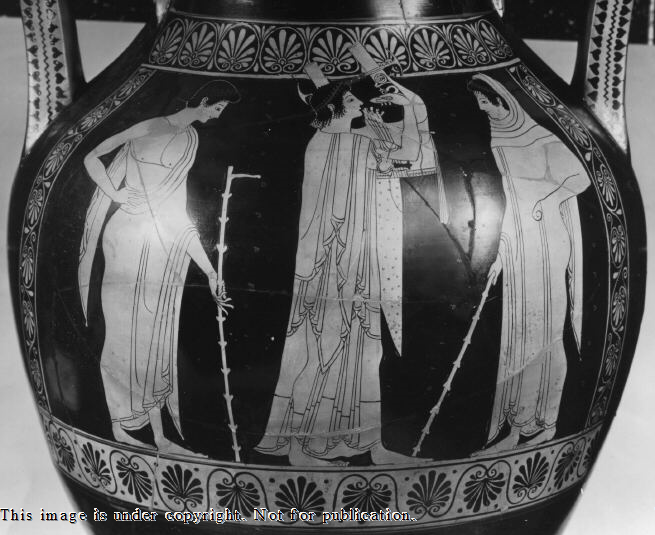 Υδρία του Ζωγράφου του Δικαίου
Princeton, υδρία του Ζ. του Δικαίου. Βασιλεία, καλπίδα με τον τρόπο του Ζ. του Δικαίου
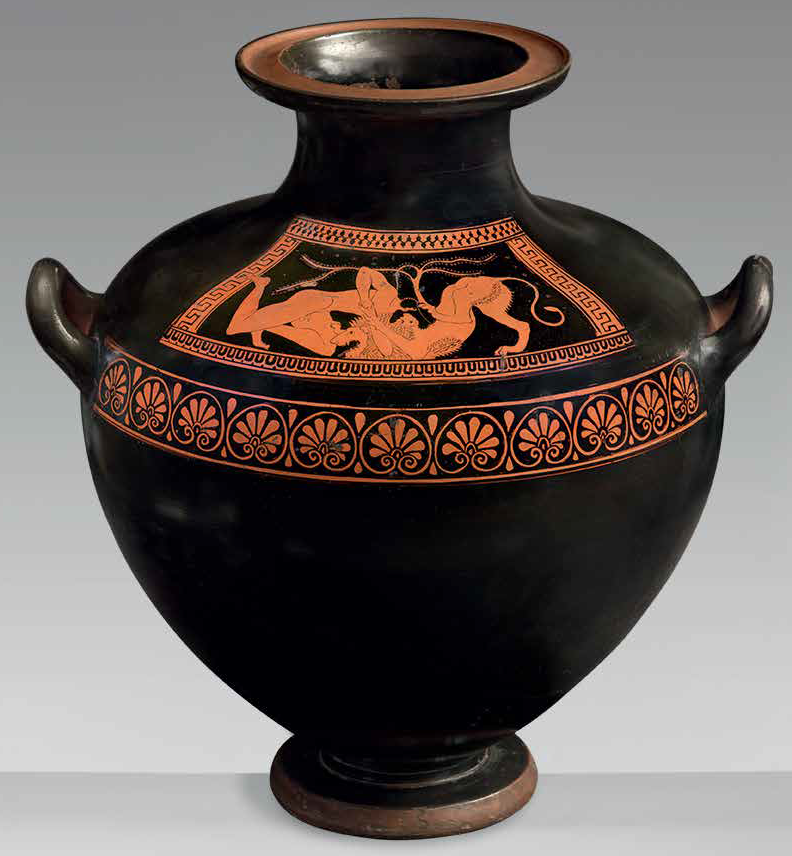 Βρυξέλλες. Καλπίδα του Ζωγράφου του Δικαίου
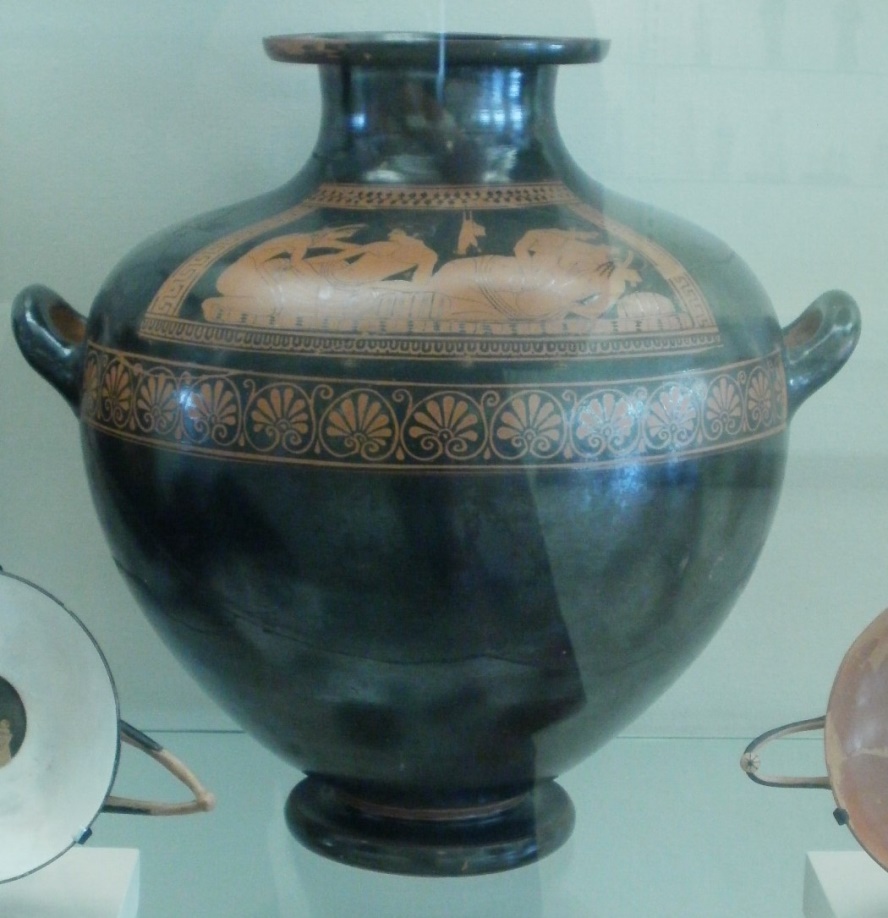 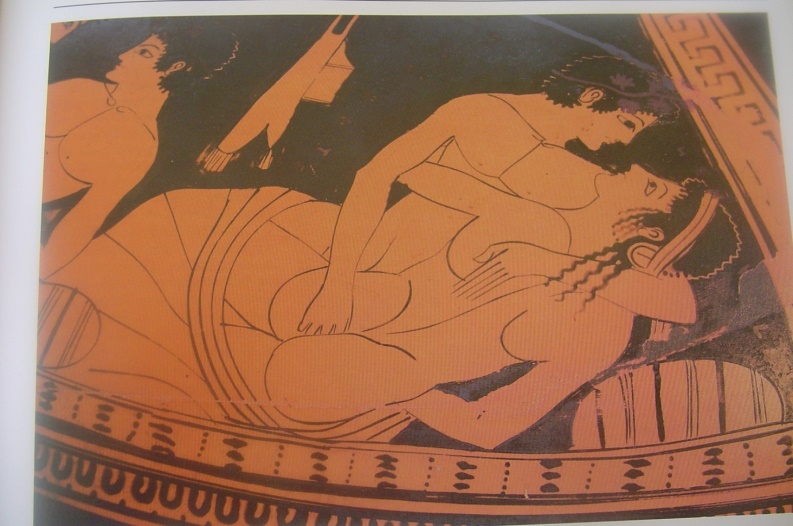 Μόναχο. Κρατήρας. Ομάδα Pezzino
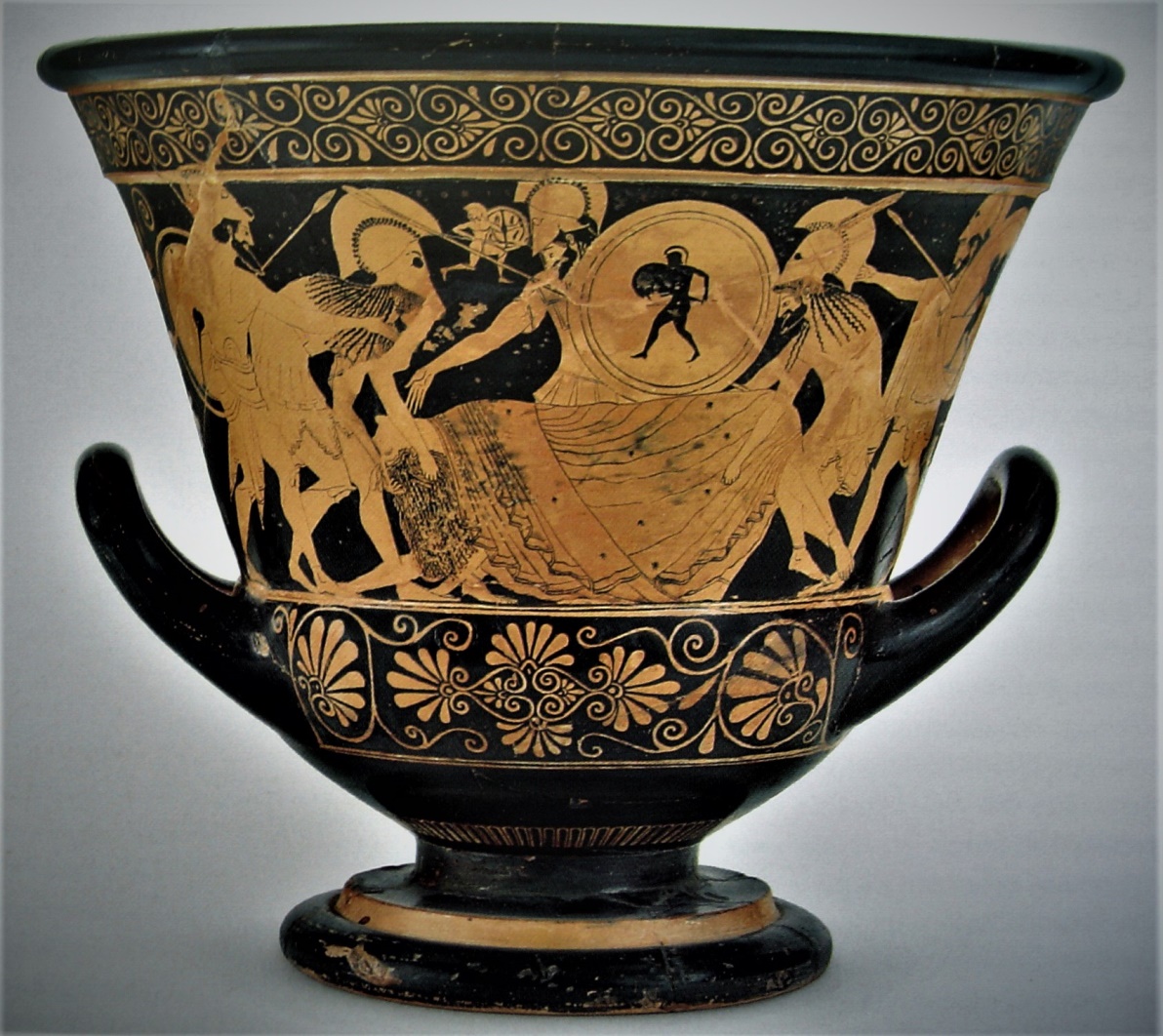 H άλλη όψη
Ζυρίχη. Ομάδα Pezzino.
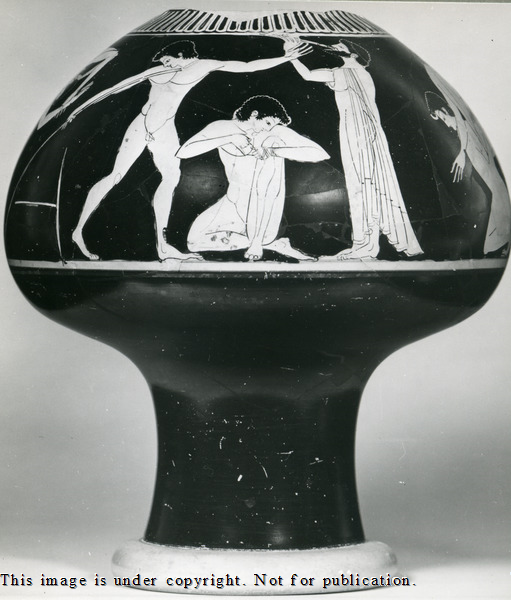 Ζυρίχη. Ομάδα Pezzino.
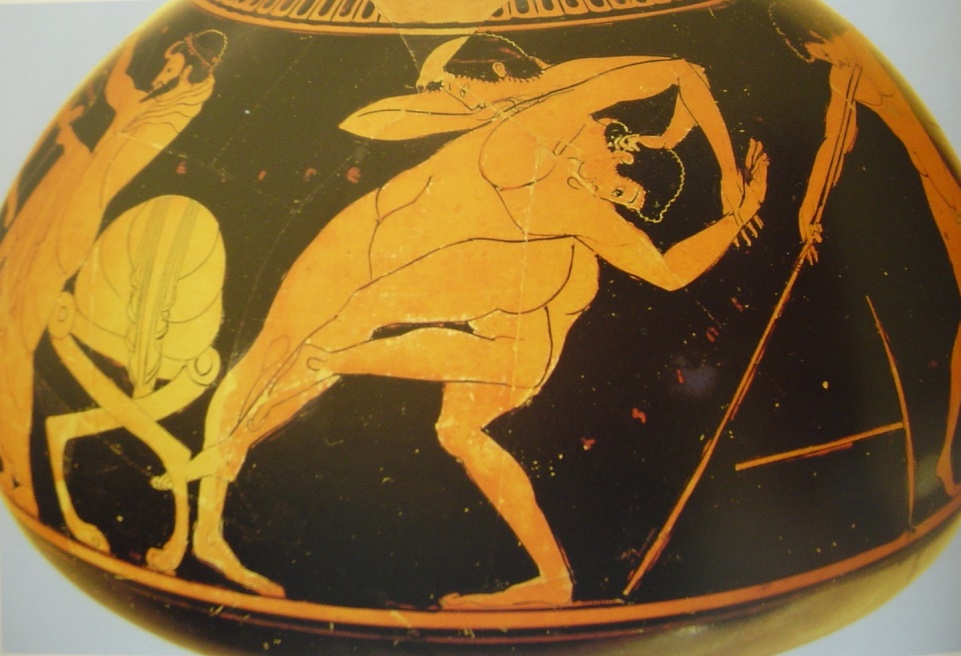 Βερολίνο, Πειθίνος
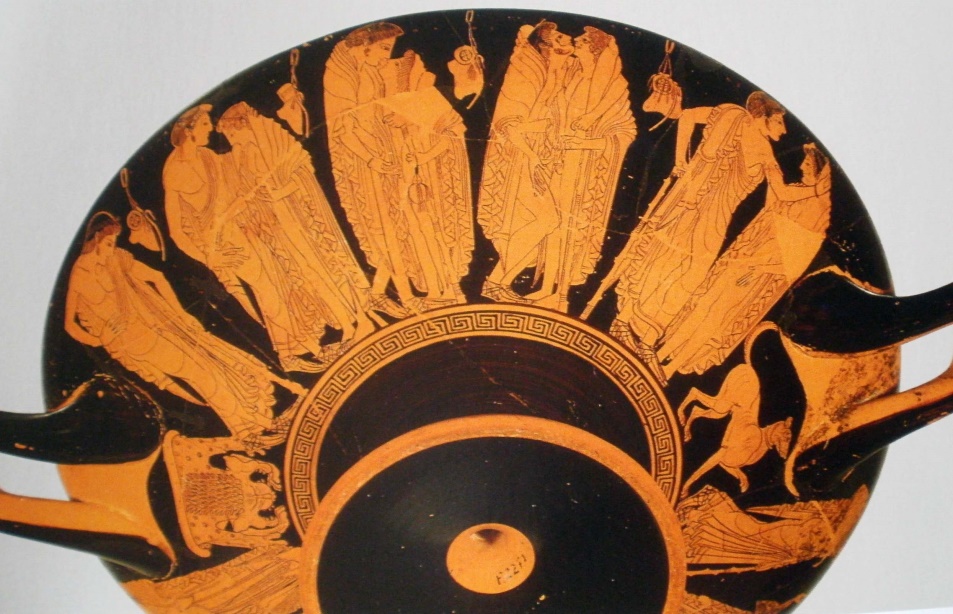 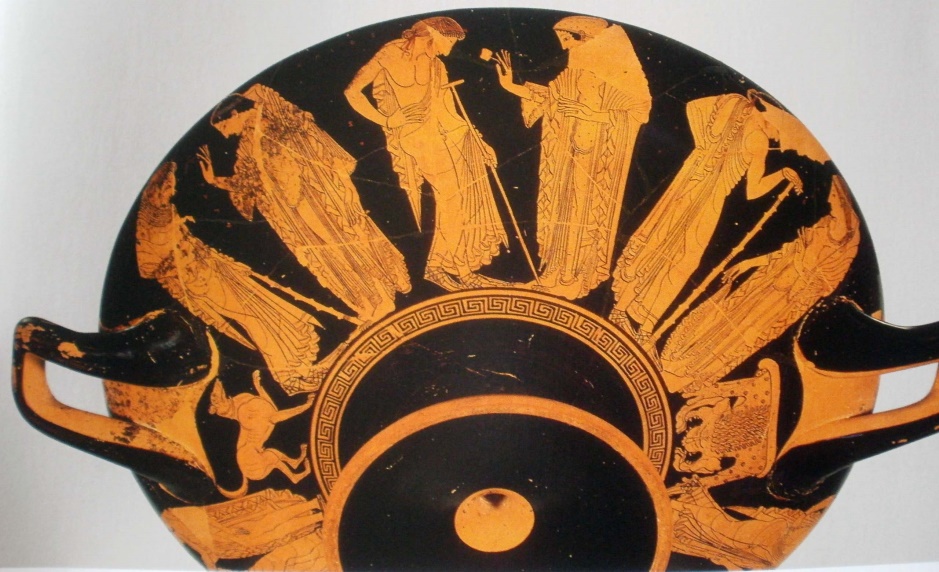